«Создание психологических комиксов 
для подростков»
тематика проекта: «Дизайн и мультимедиа»




Докладчик:
Владиславова Александра 
Георгиевна
Готовые комиксы
‹#›
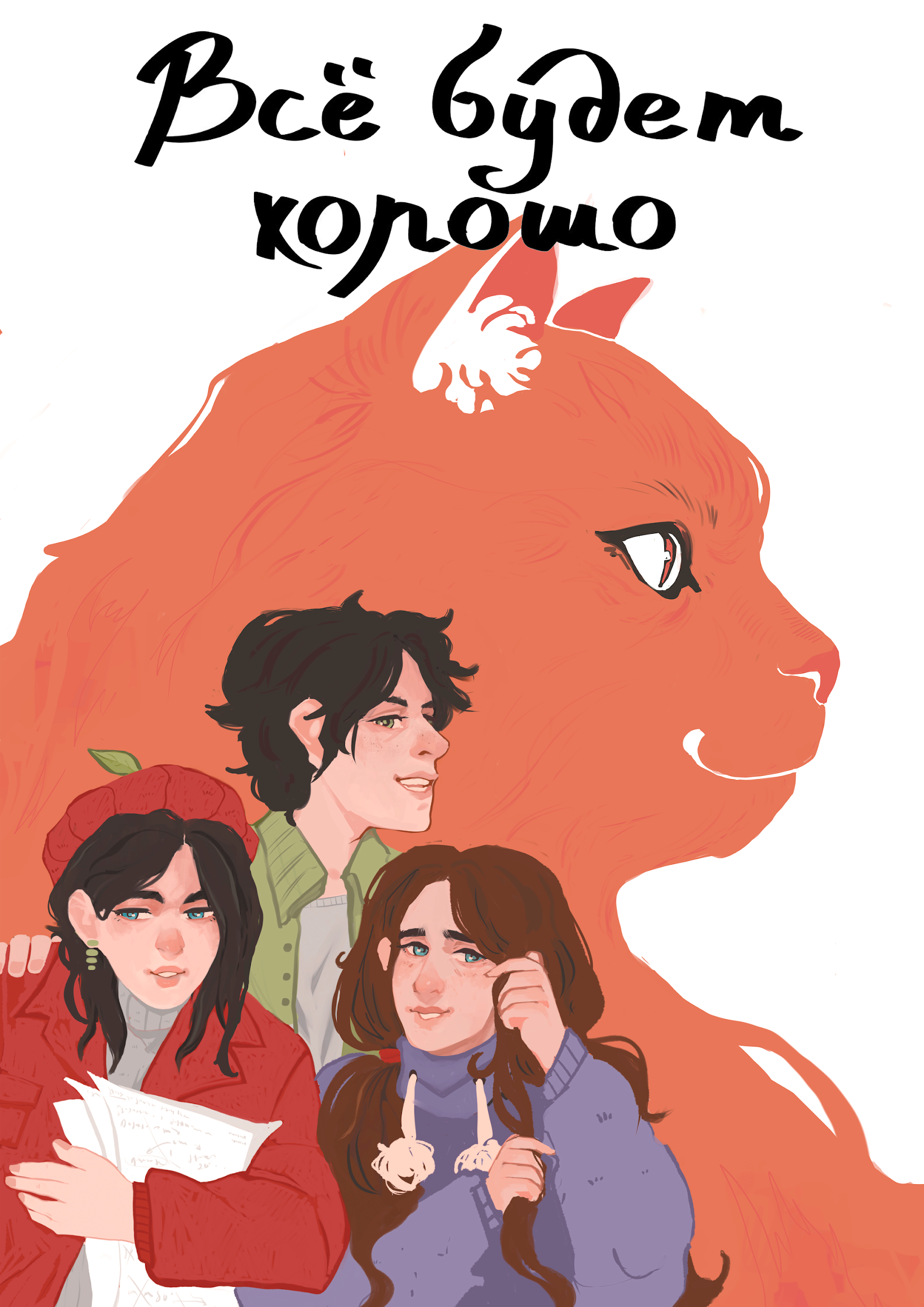 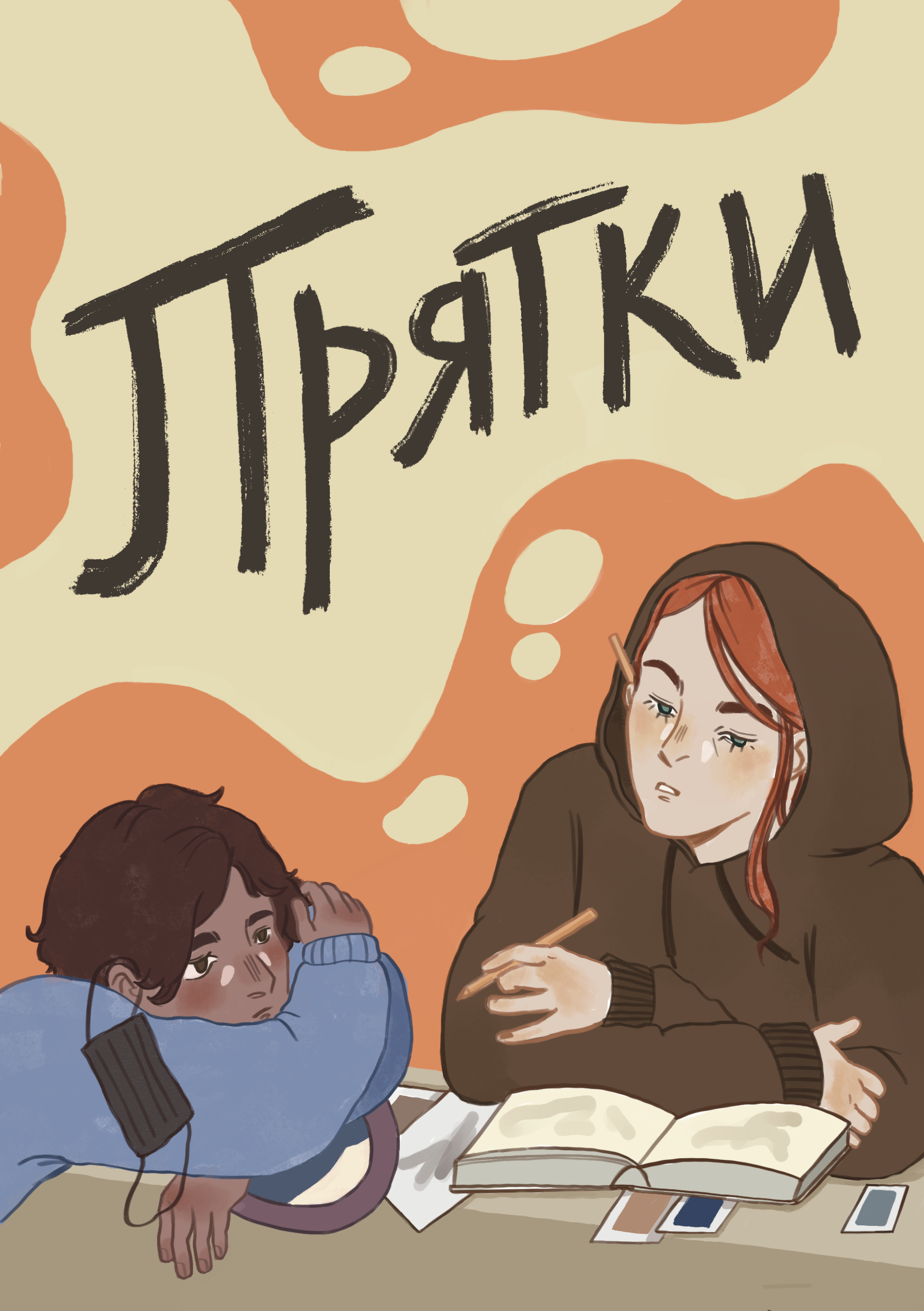 I. Социальные сети
‹#›
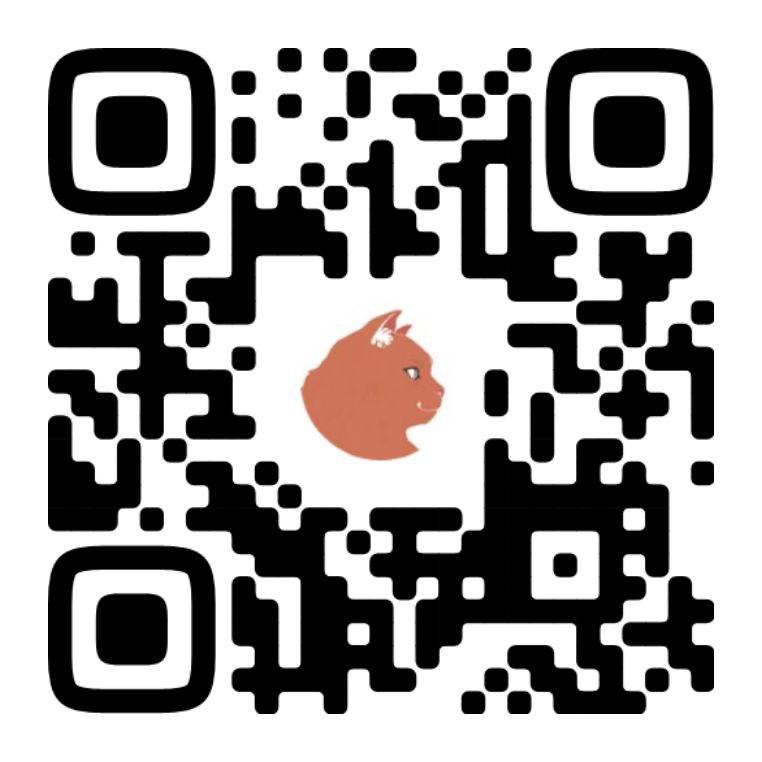 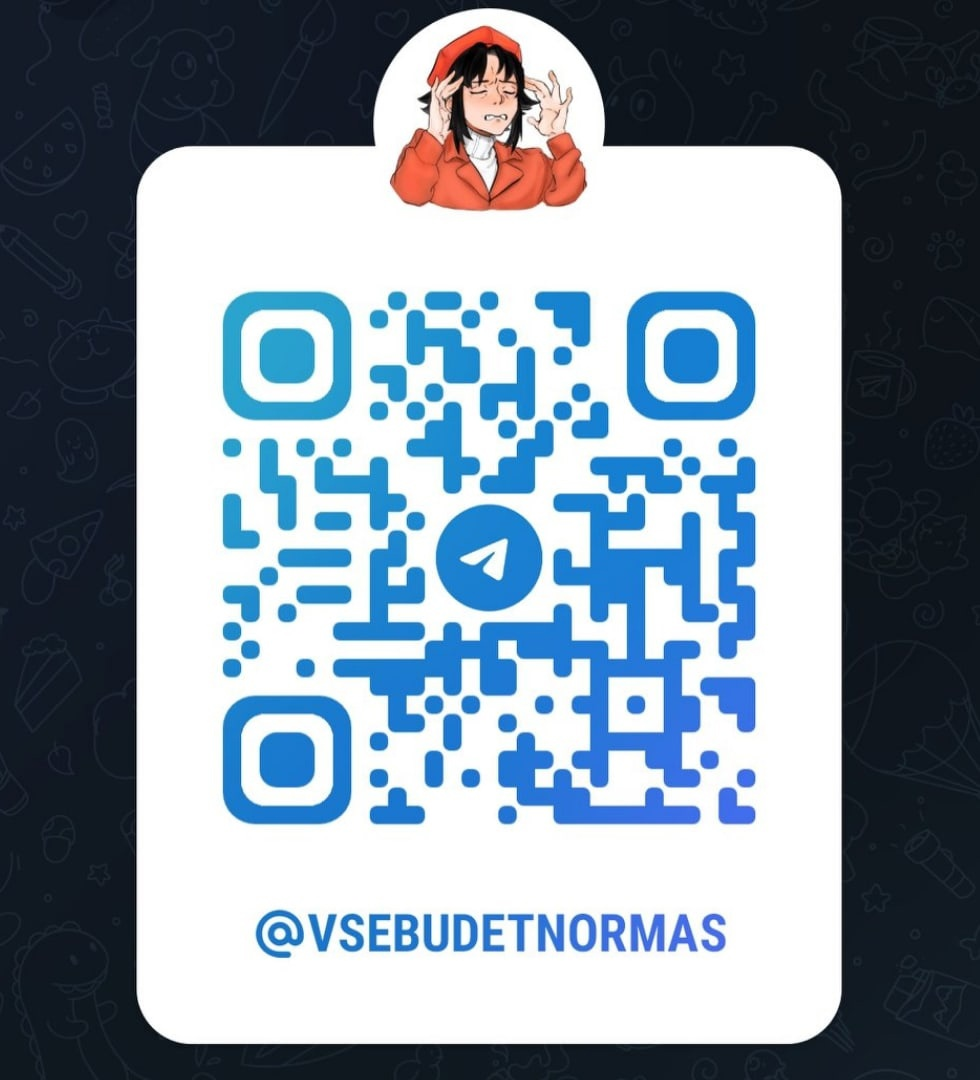 канал в тг
группа в вк
I. Социальные сети
‹#›
Группа во ВКонтакте
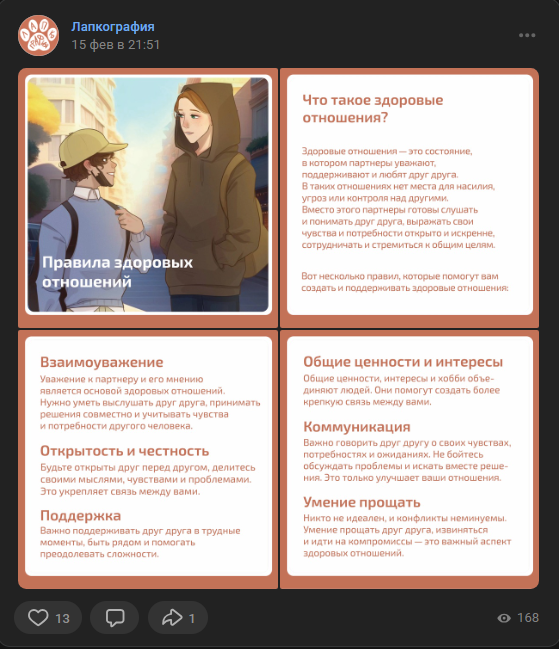 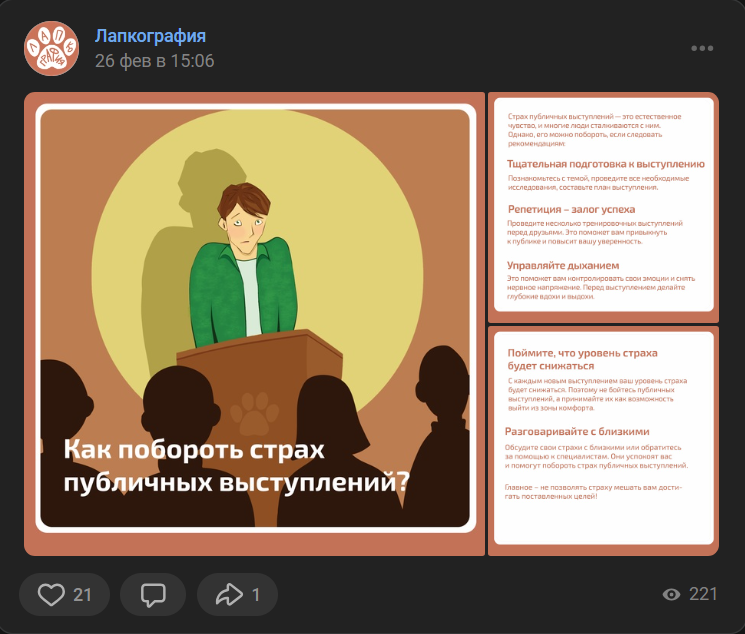 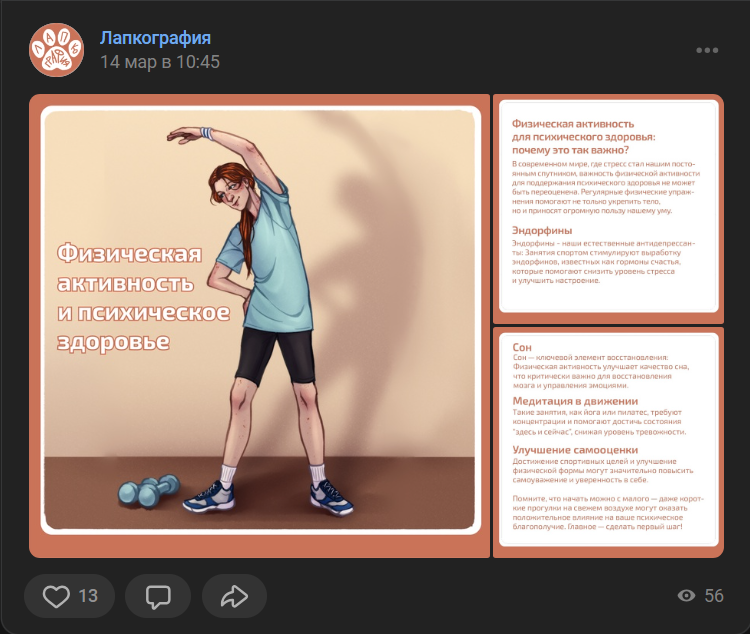 I. Социальные сети
‹#›
Телеграм-канал
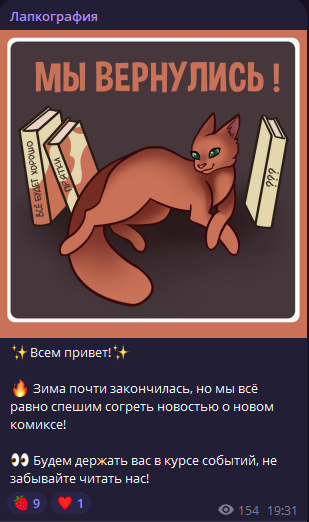 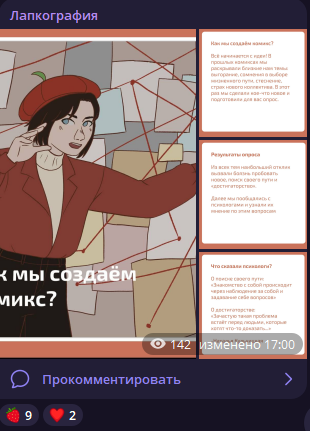 I. Социальные сети
‹#›
новая рубрика в телеграм-канале
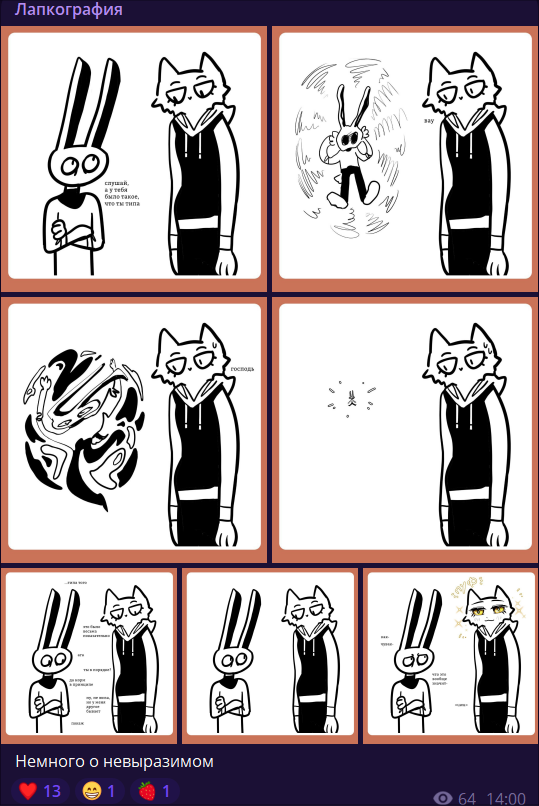 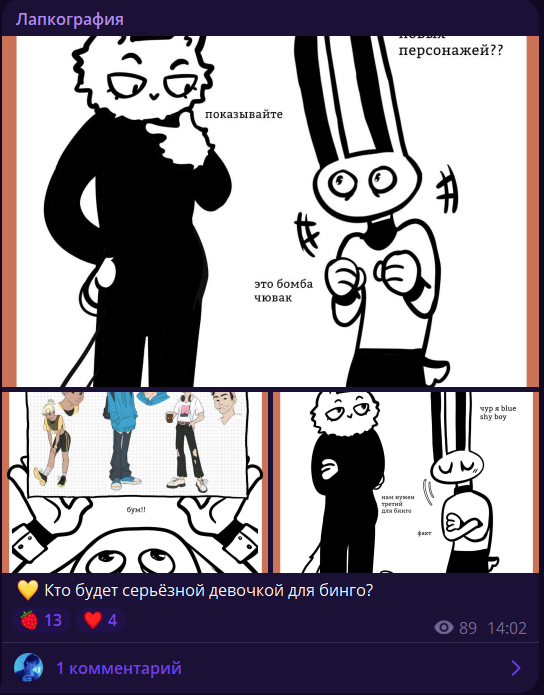 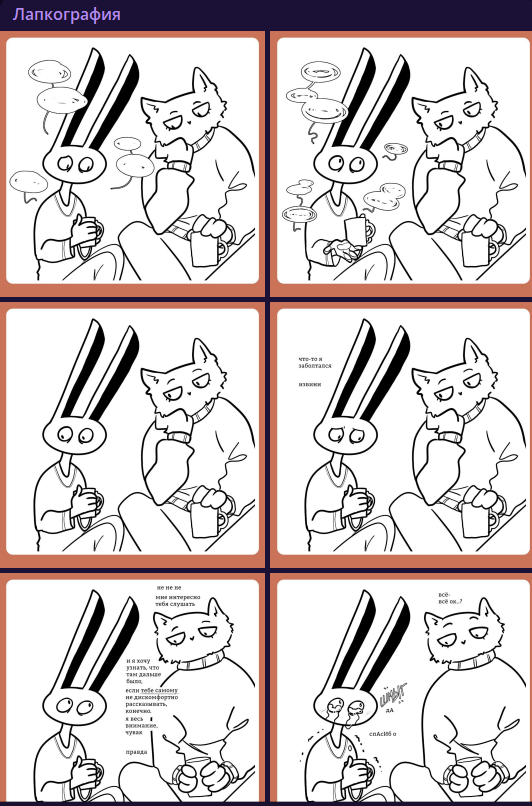 II. Комиксы
‹#›
третий комикс
Тревожный сборник
Боязнь 
пробовать новое
Поиск своего пути
Достигаторство
II. Комиксы
‹#›
процесс рисования
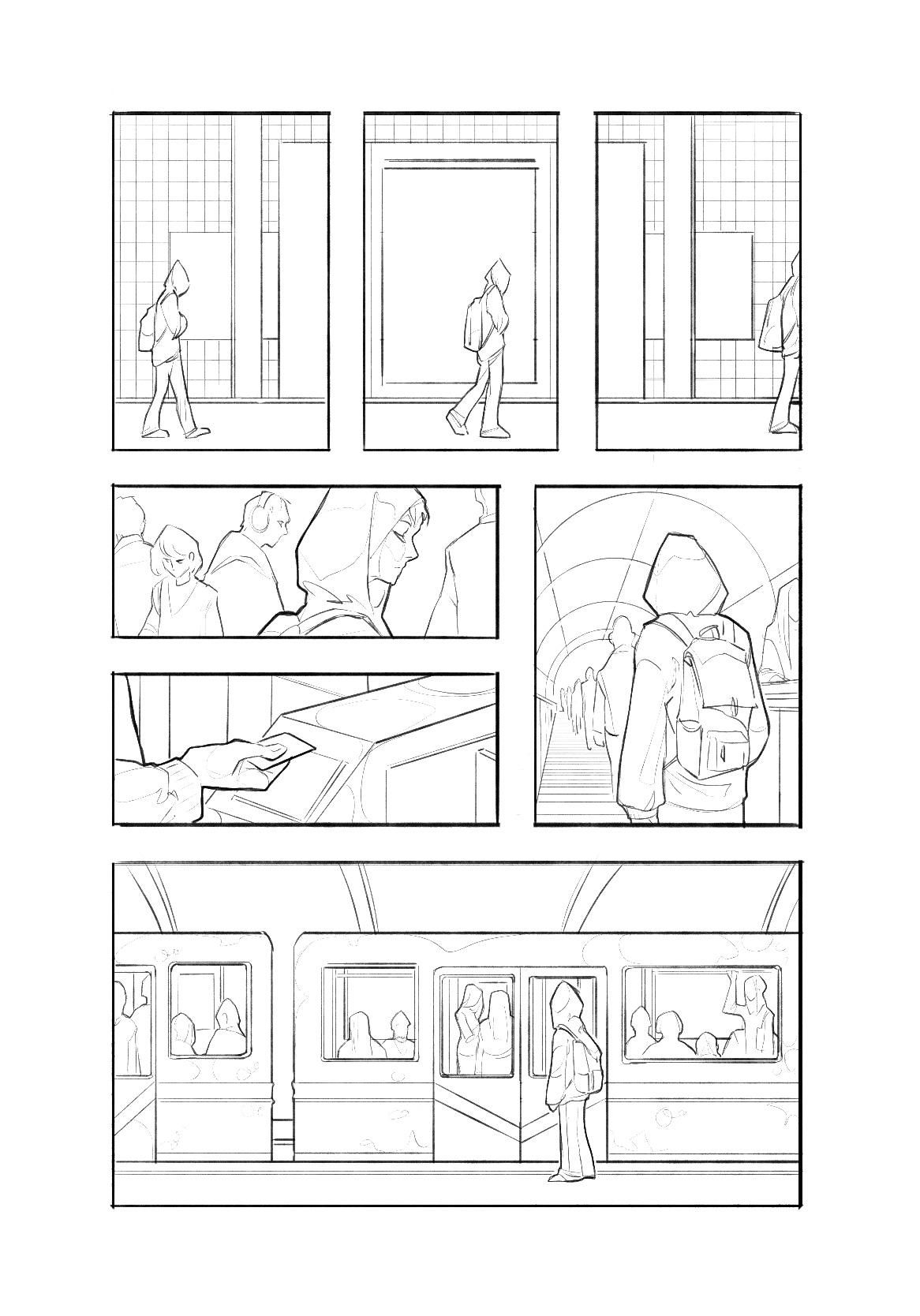 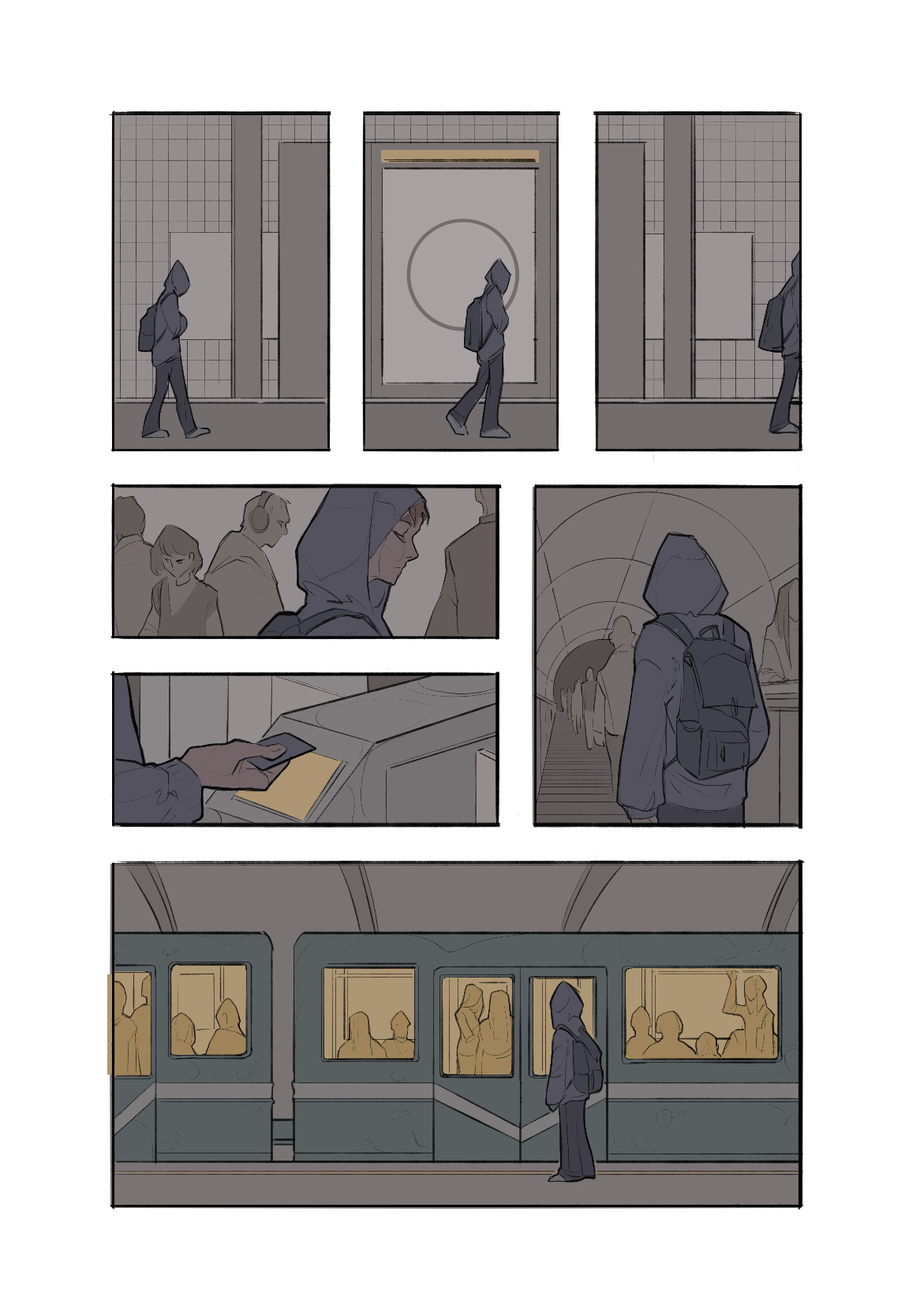 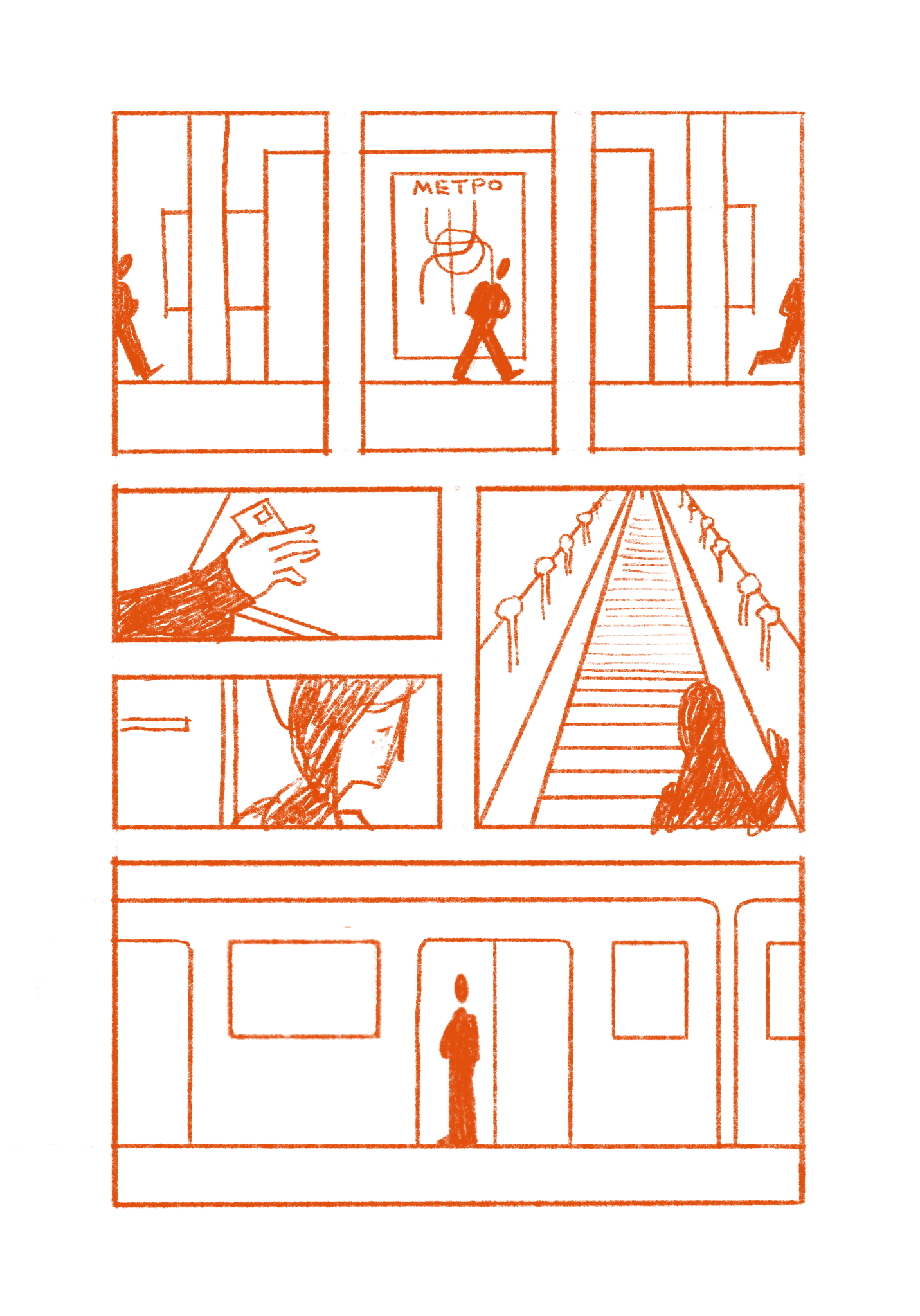 II. Комиксы
‹#›
процесс рисования
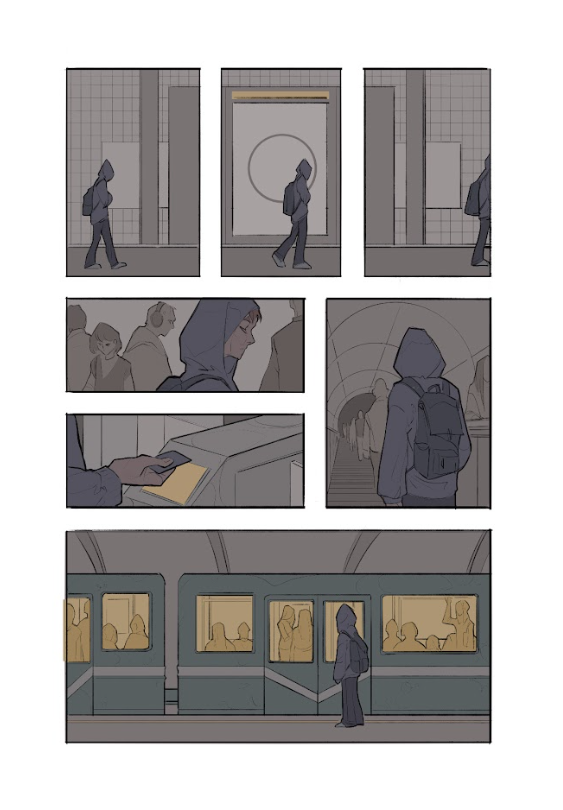 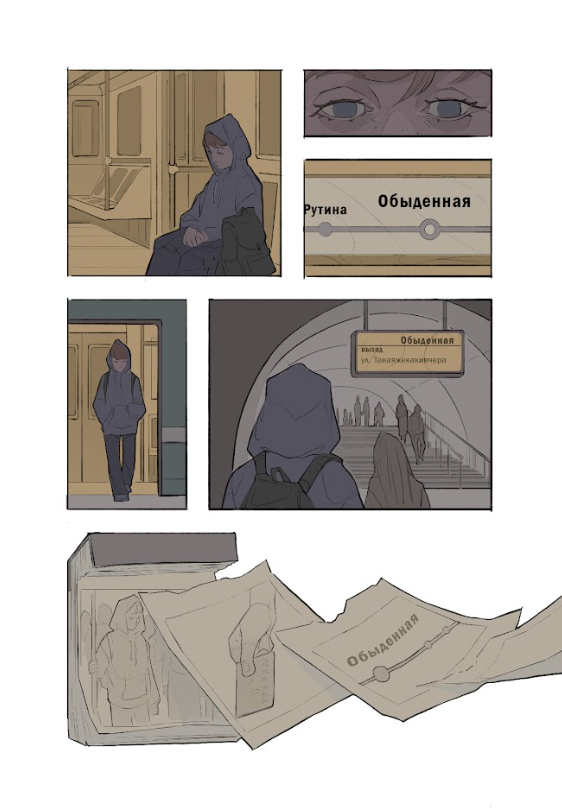 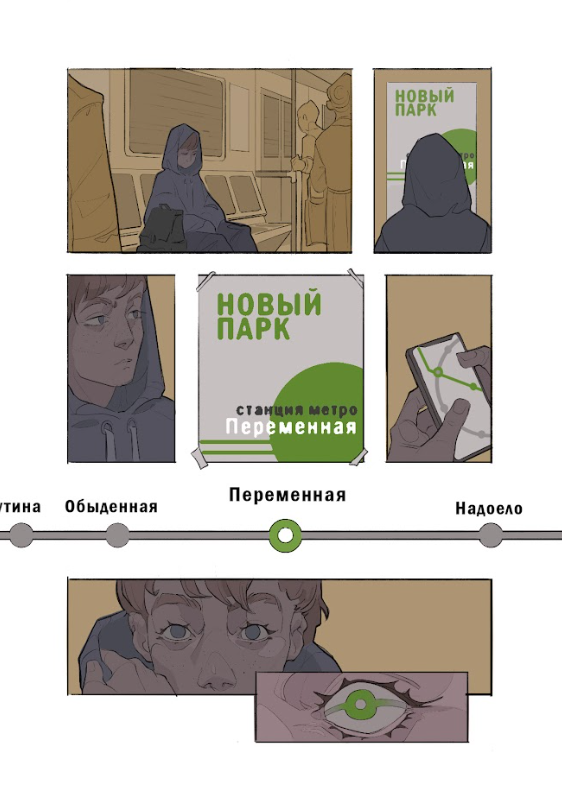 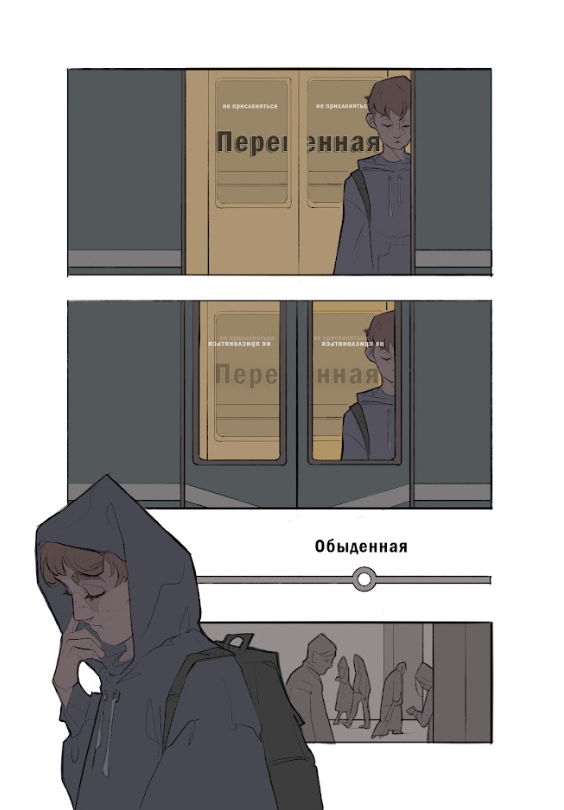 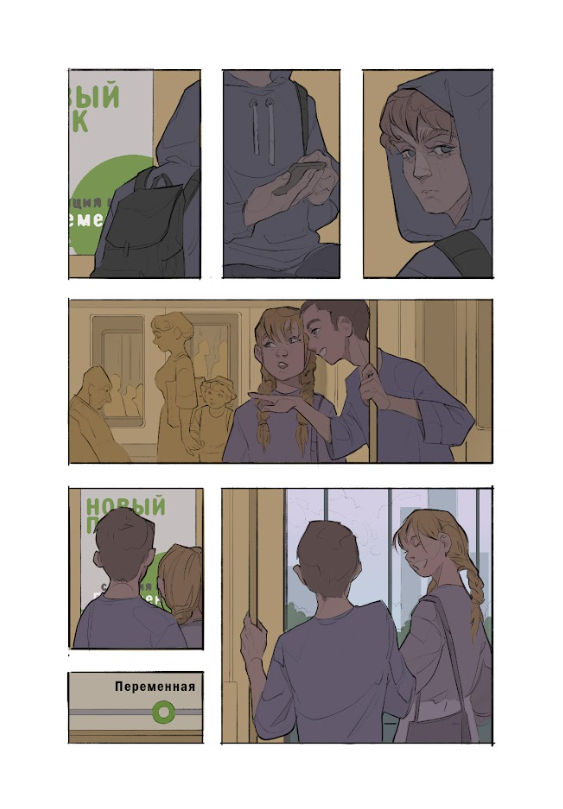 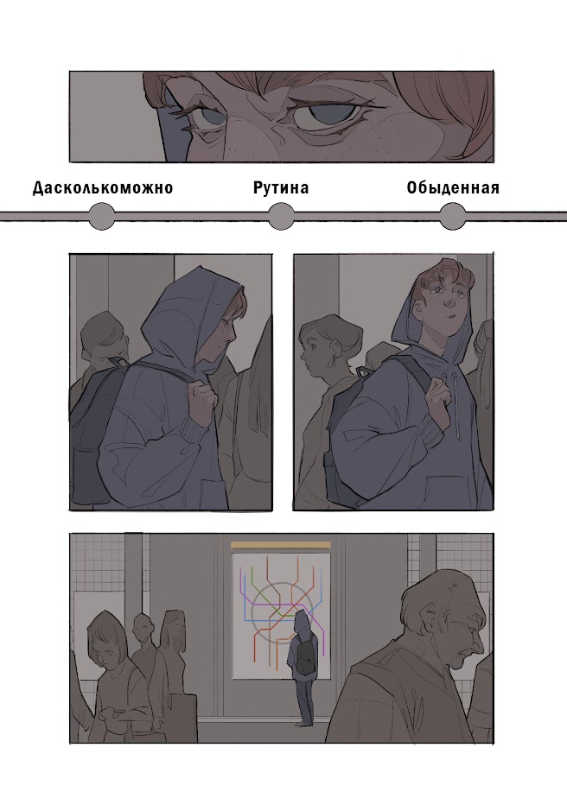 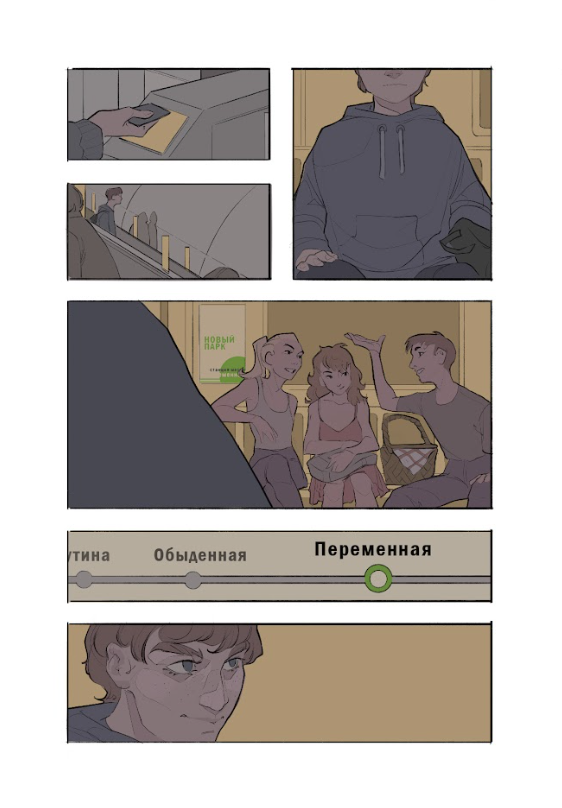 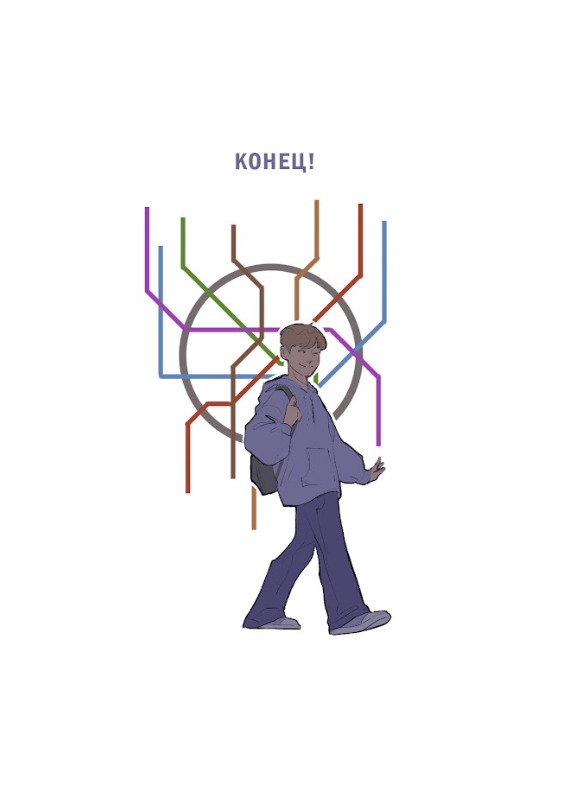 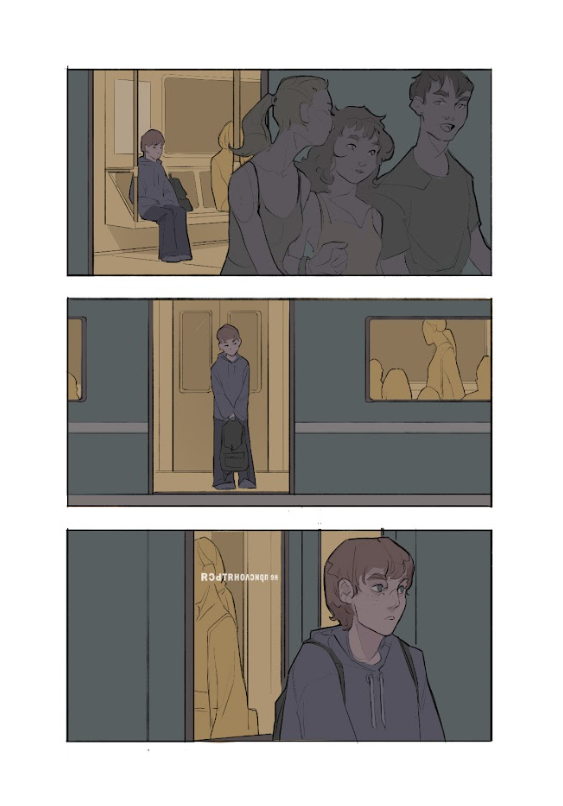 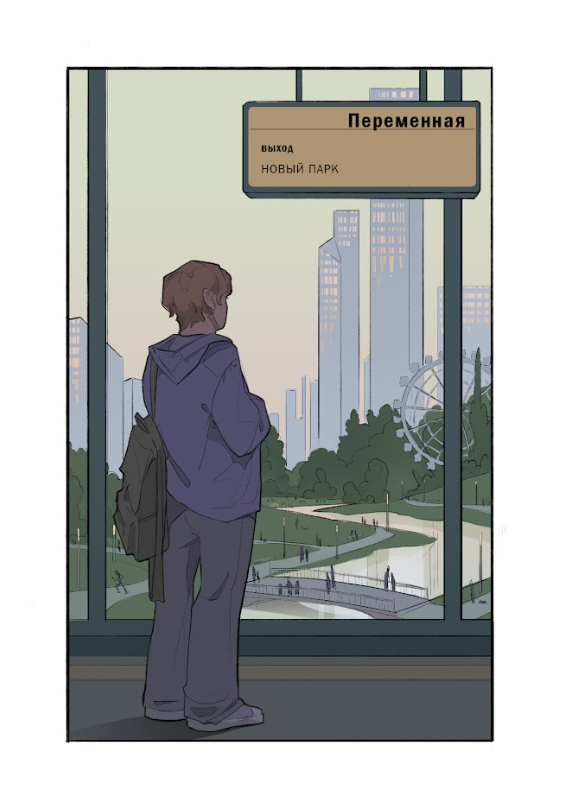 II. Комиксы
‹#›
процесс рисования
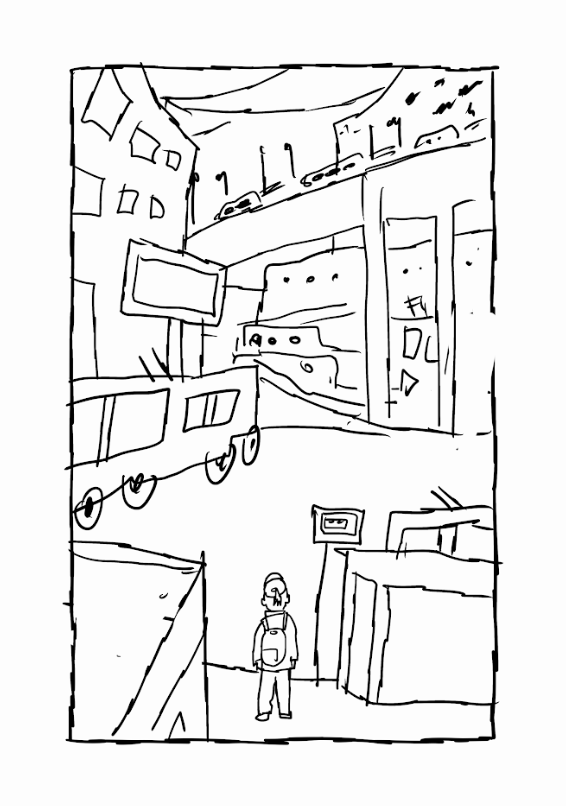 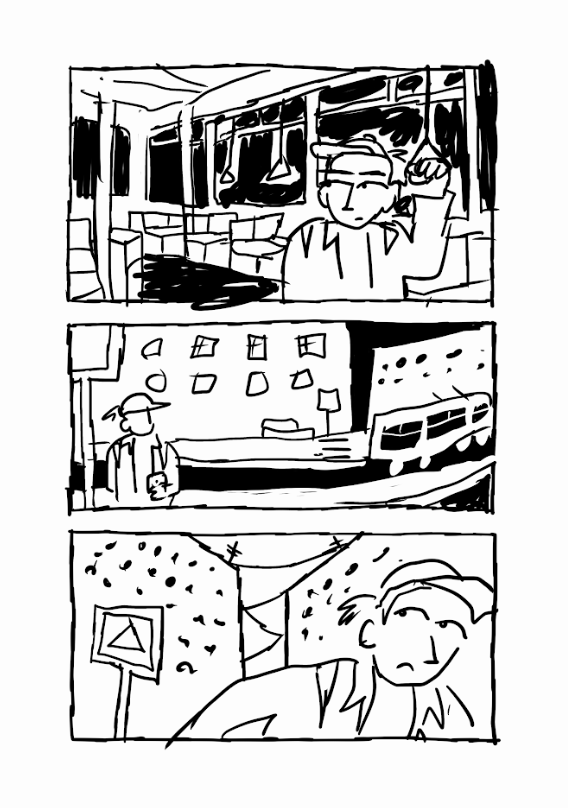 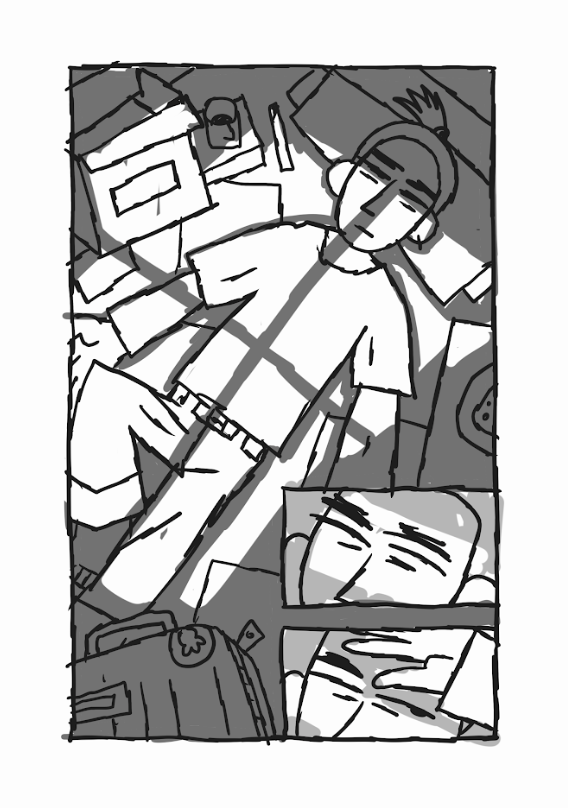 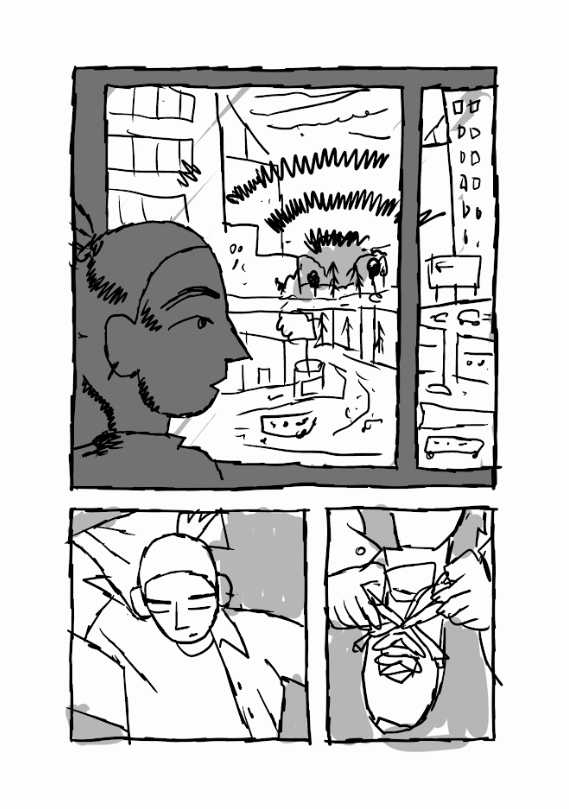 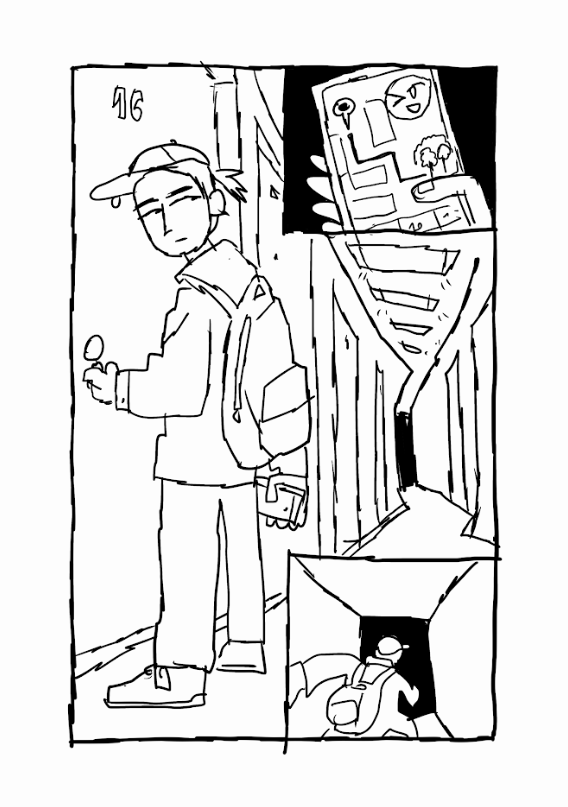 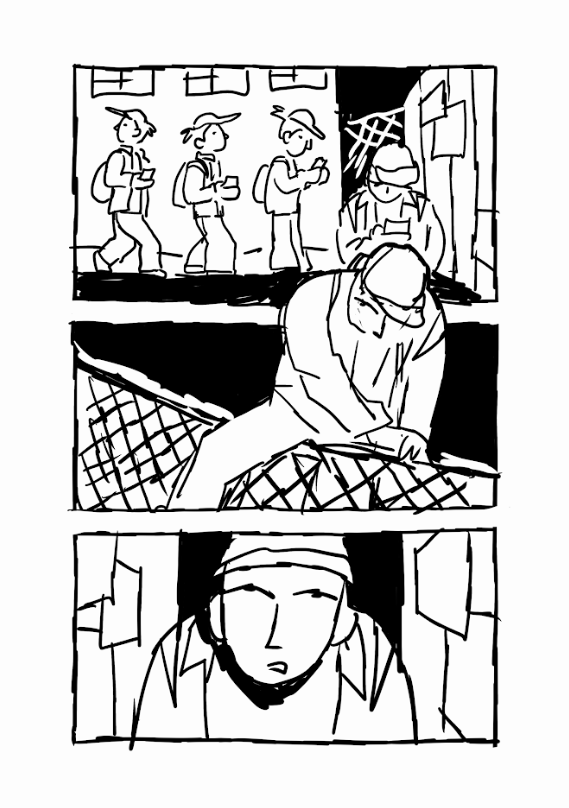 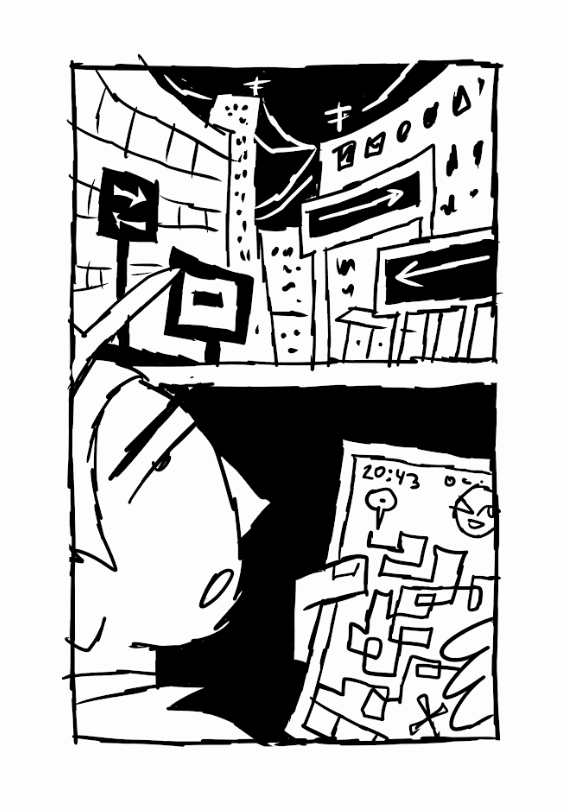 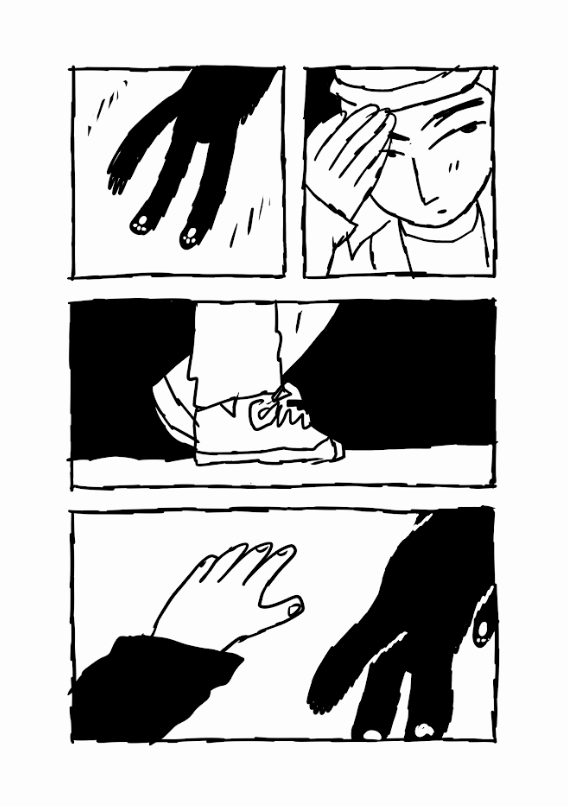 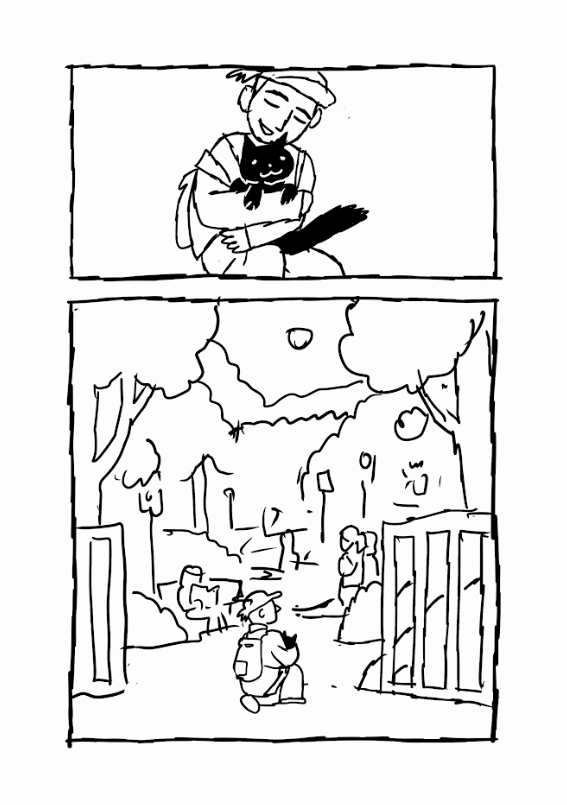 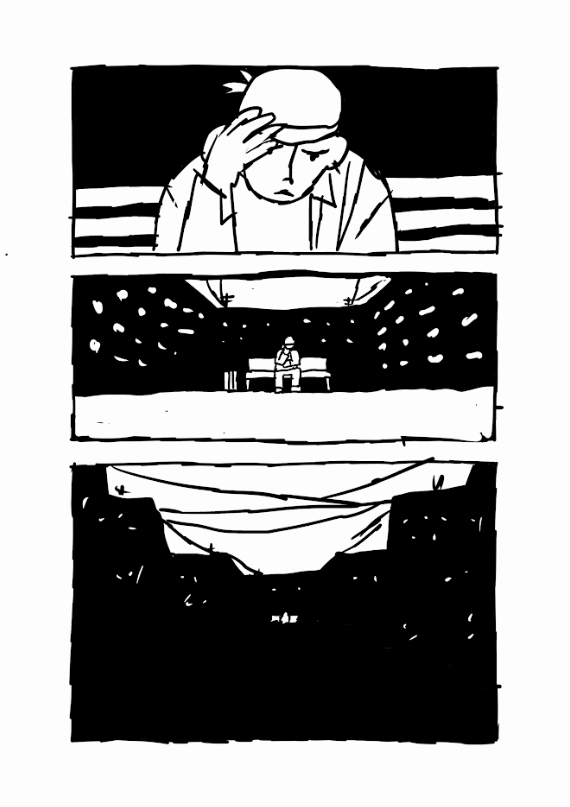 II. Комиксы
‹#›
процесс рисования
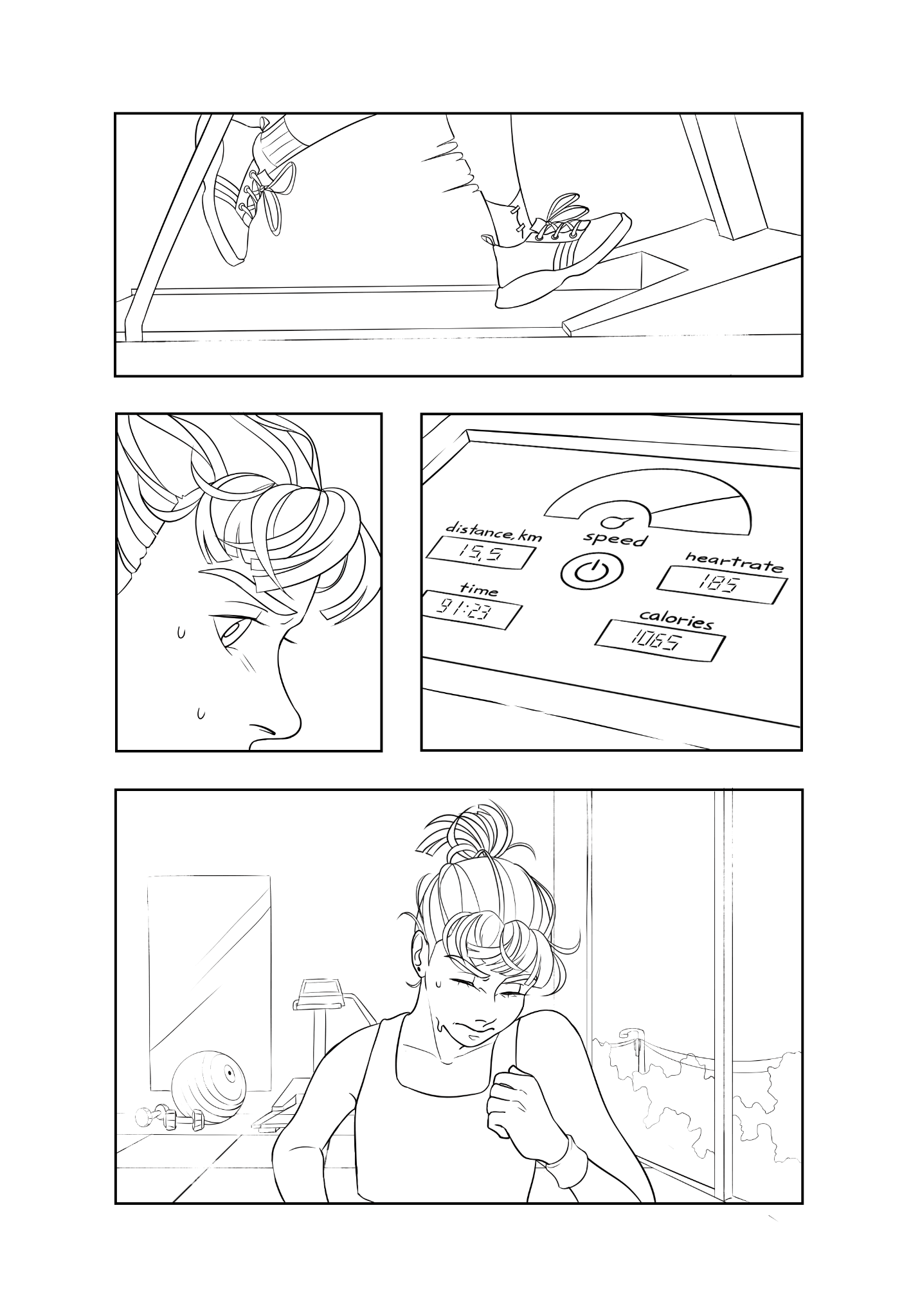 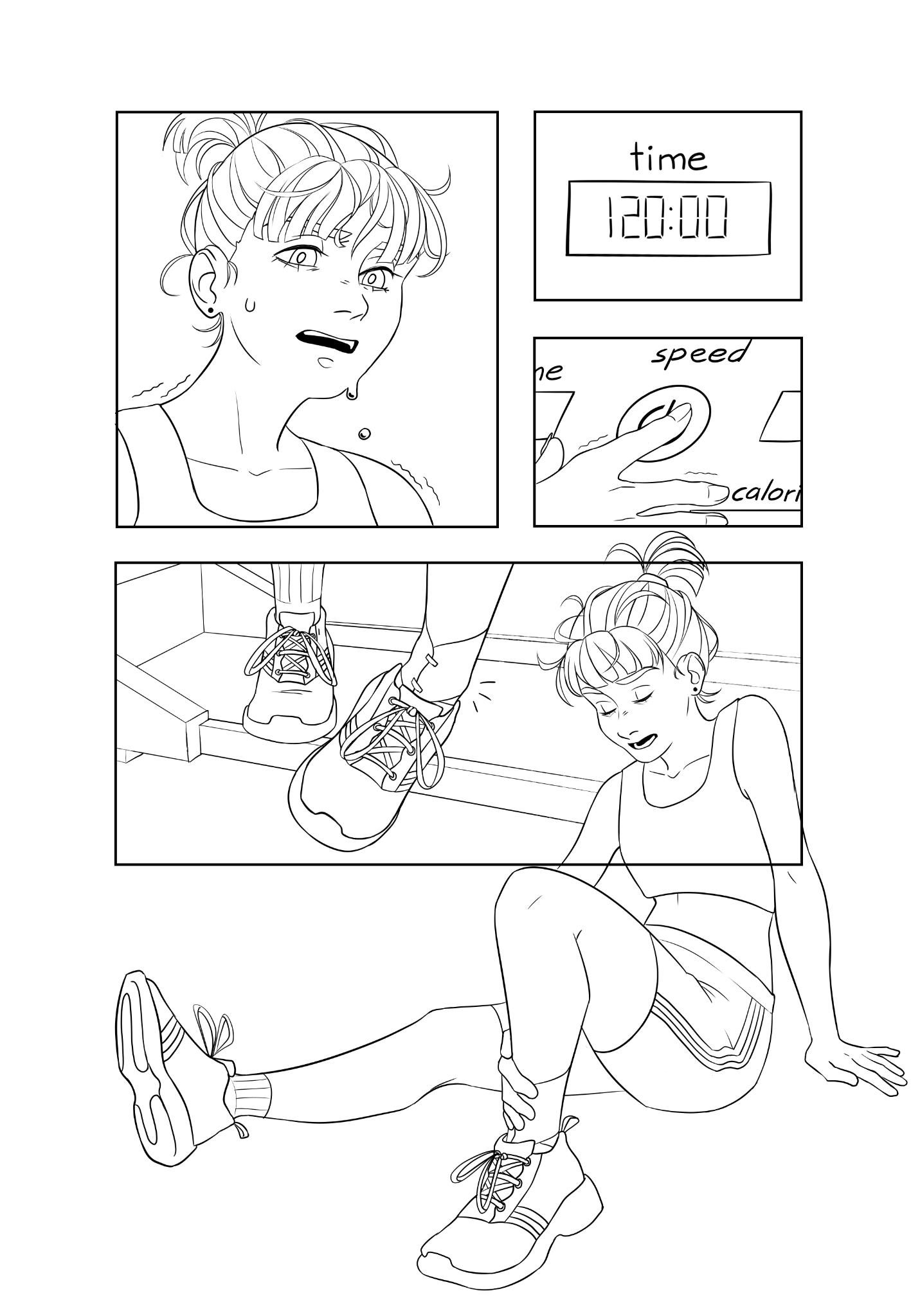 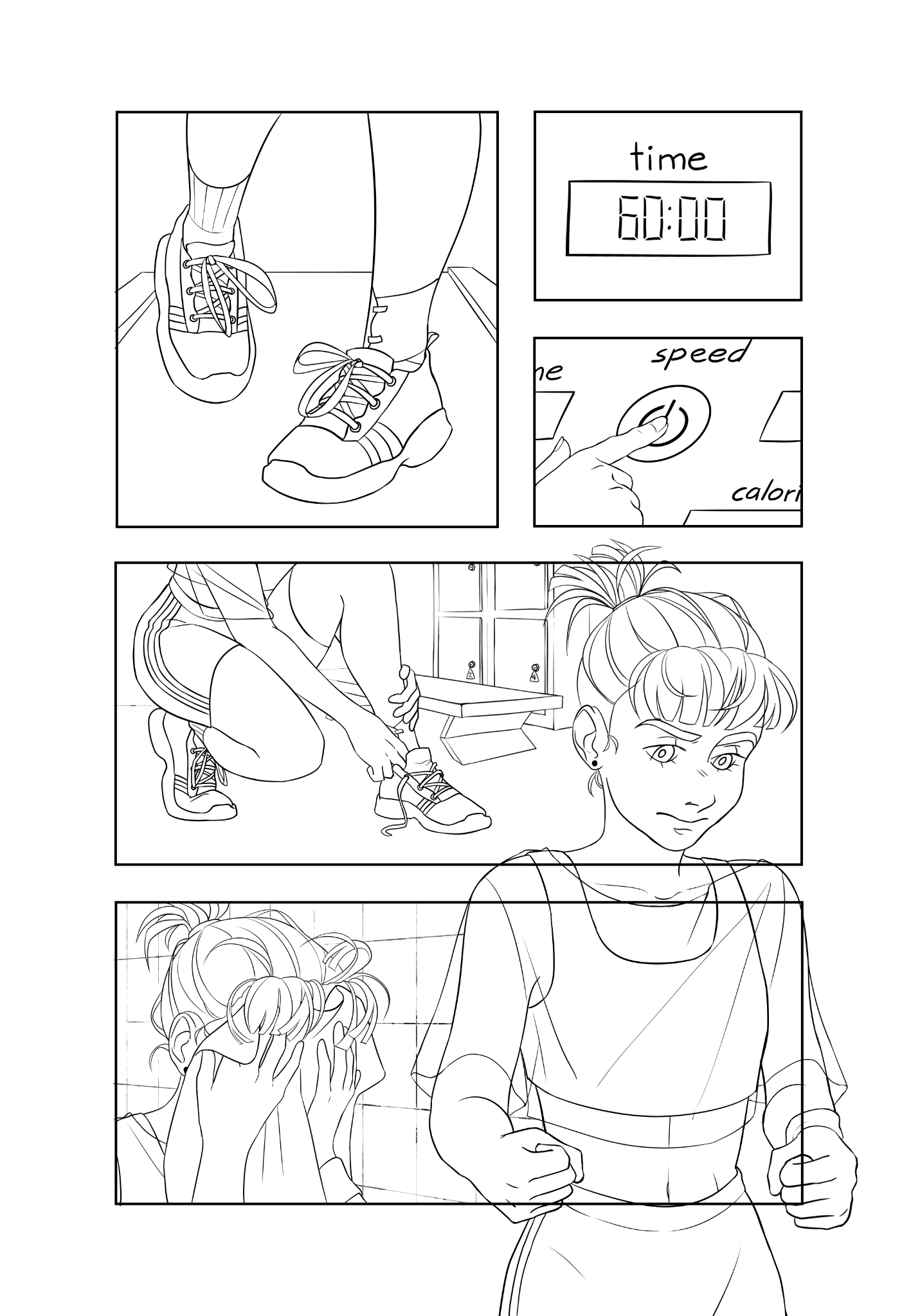 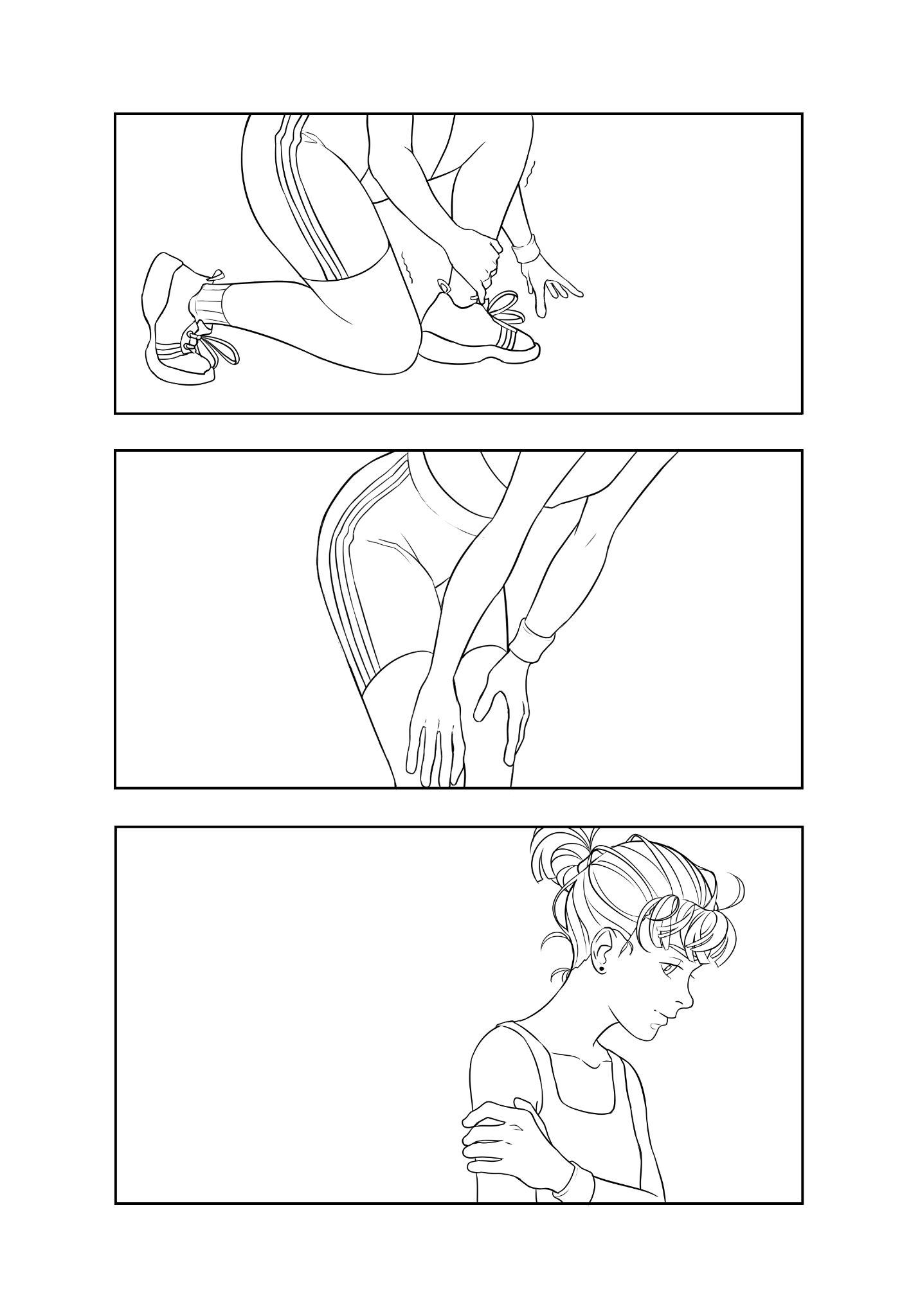 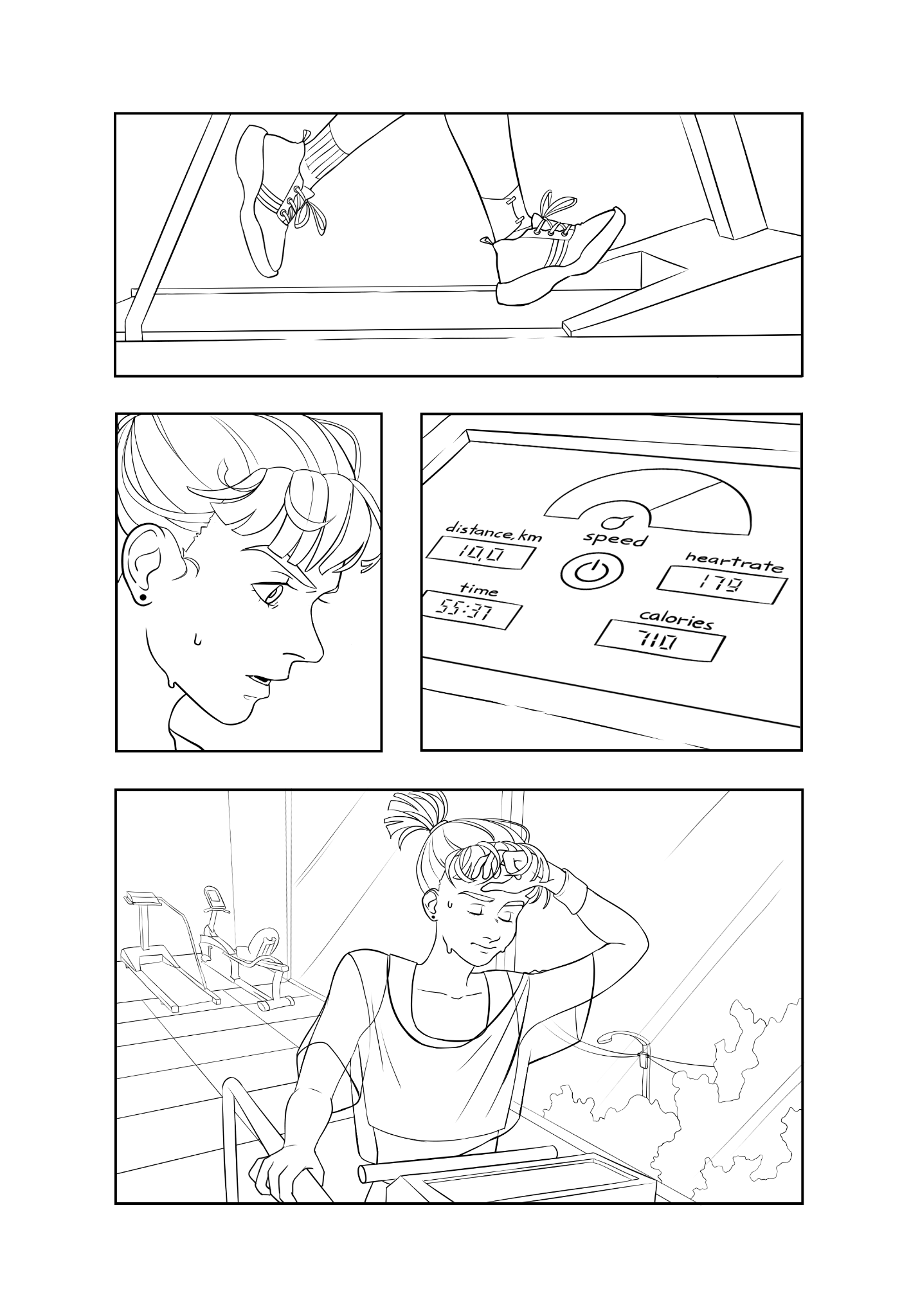 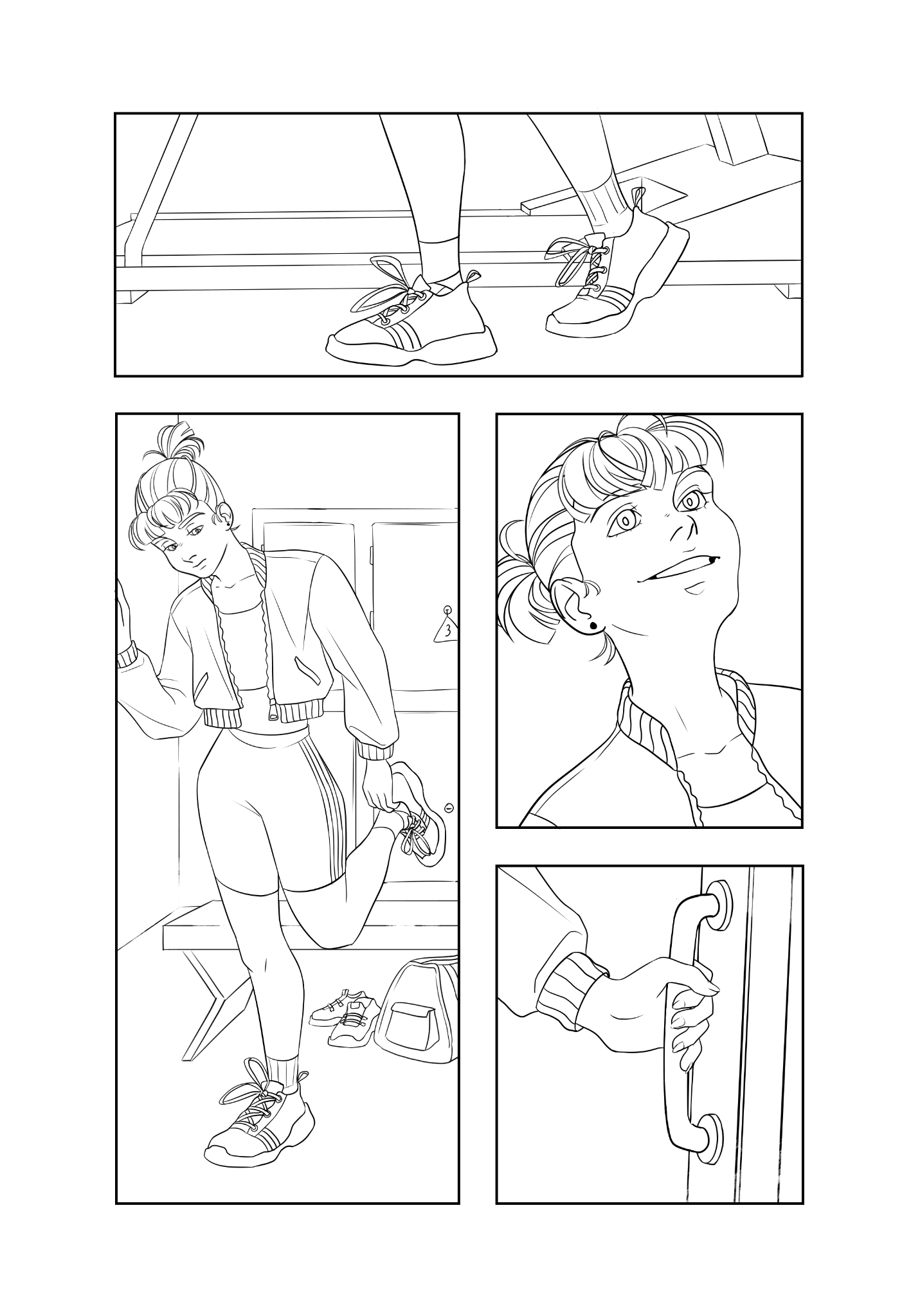 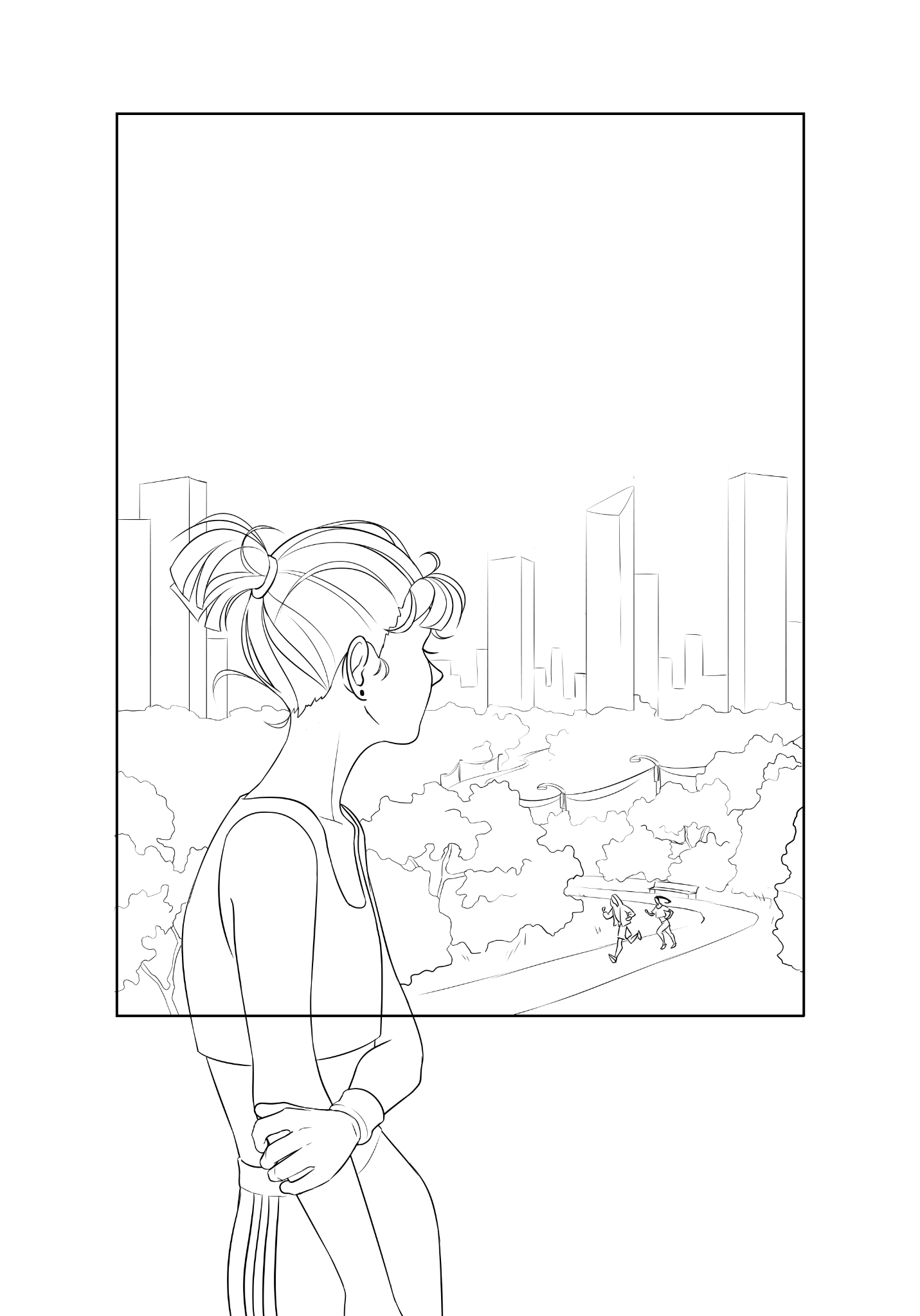 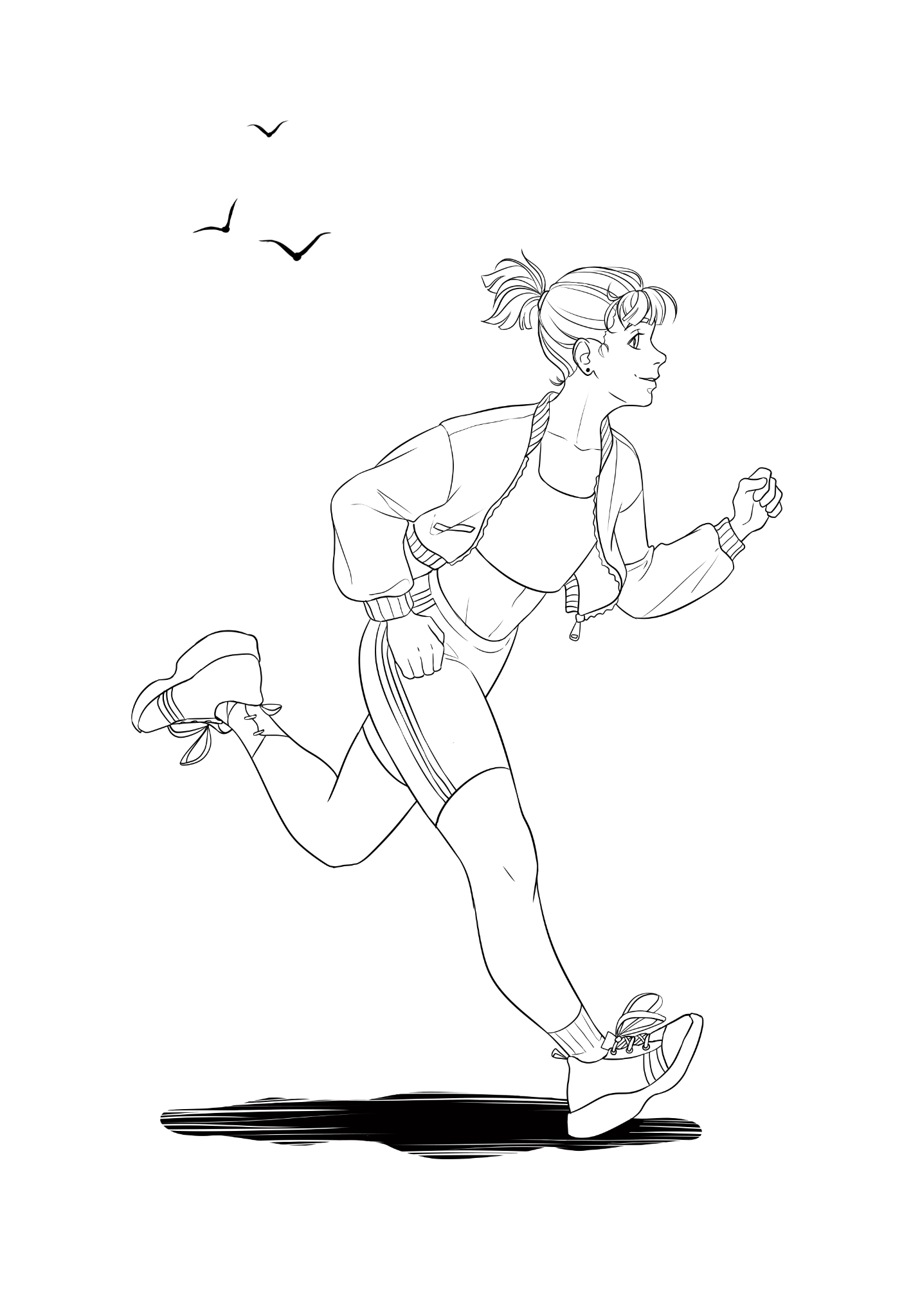 III. Что мы планируем делать?
‹#›
социальныесети
коллаборации
комиксы
Спасибо за внимание!
Докладчик:
Владиславова Александра 
Георгиевна